Районный конкурс «Вместо елки новогодний букет»
МБДОУ «Детский сад «Солнышко»
Декабрь 2015 год
Автор презентации: воспитатель 
Сергеева  Тамара Дмитриевна
Работа семьи Кузнецовой Алены
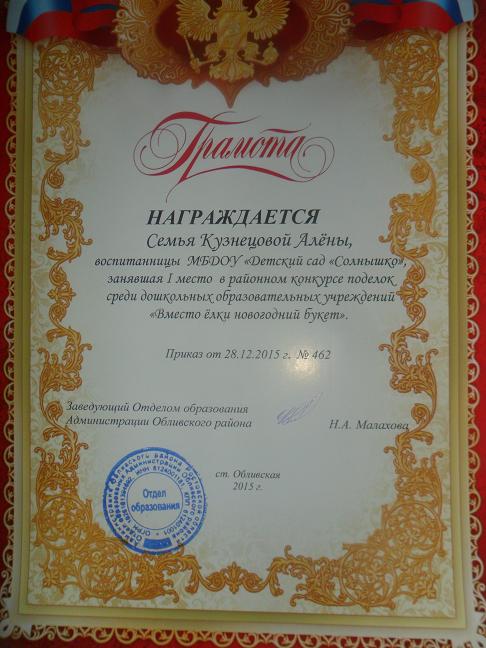 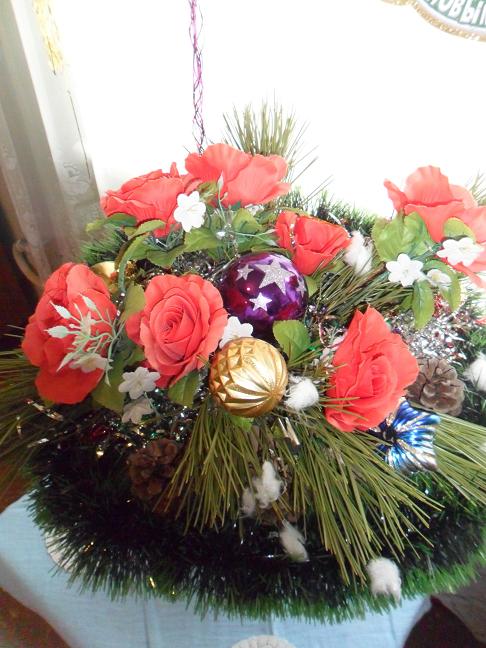 Семья Шестопал Артема
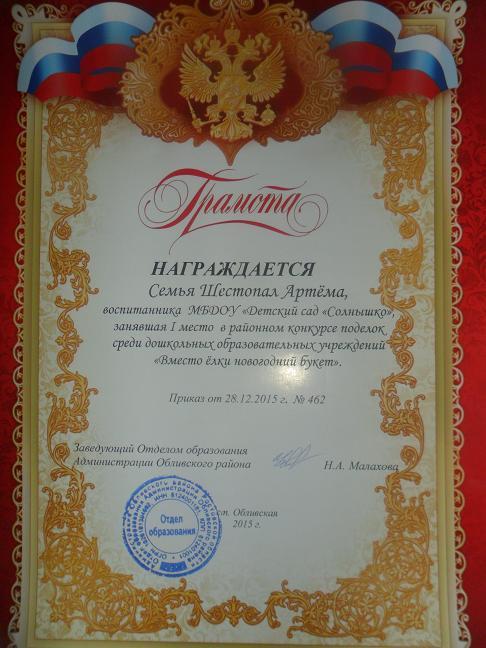 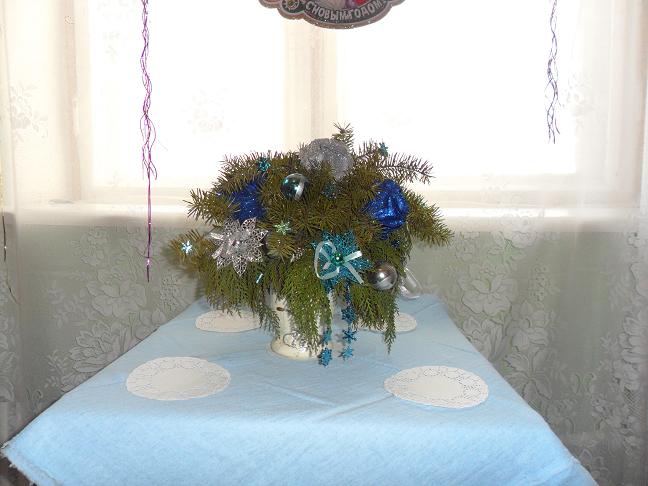 Семья Симонова Матвея
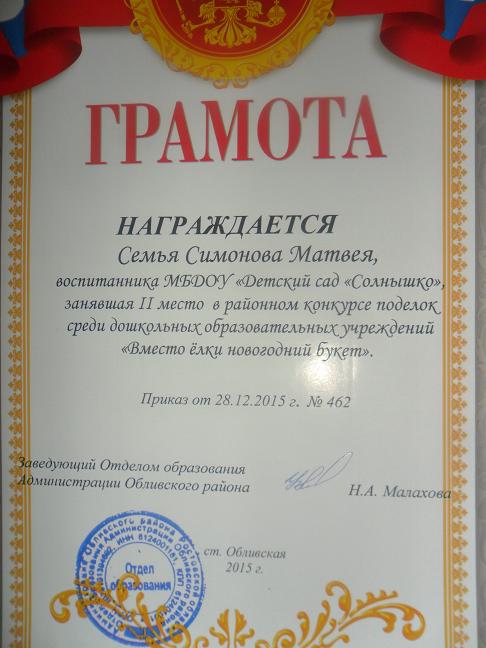 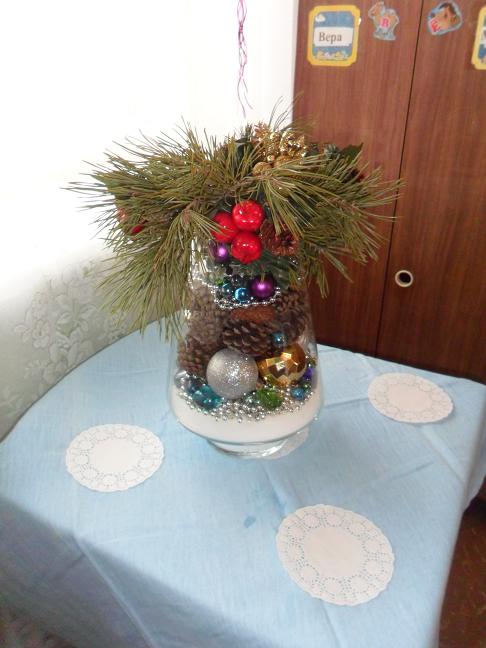 Букет семьи Шевцова Никиты.
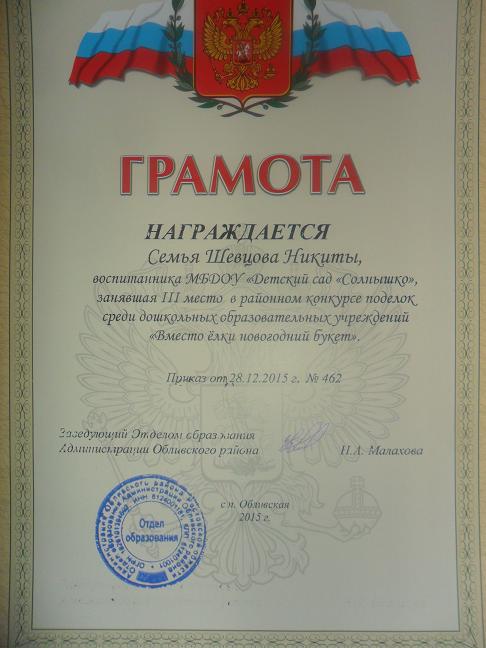 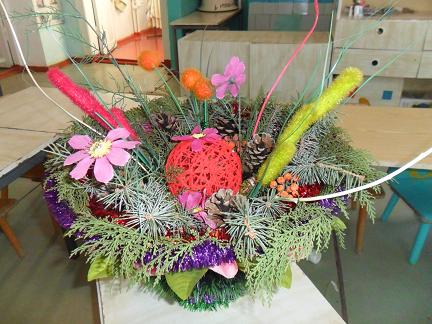 Работа воспитателя Сергеевой Т.Д.
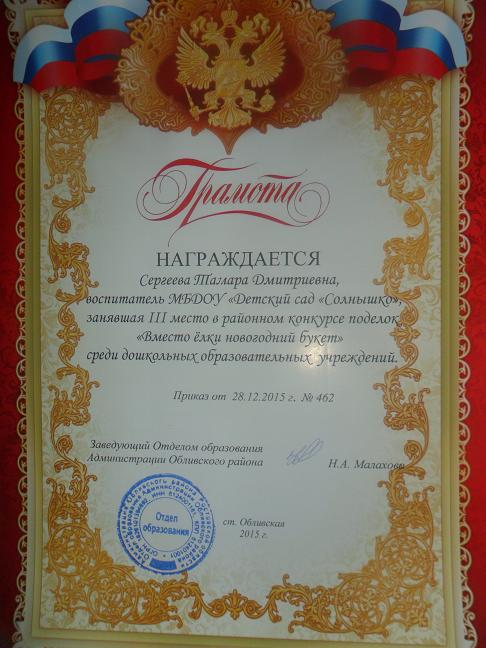 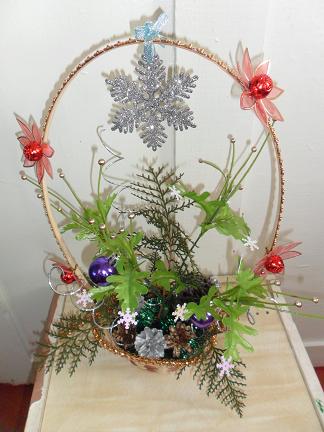 Работа семьи Сметанкиной Даши
Работа семьи Журавлева Никиты
Работа семьи Федер Саши
Работа воспитателя Поповой О.В.
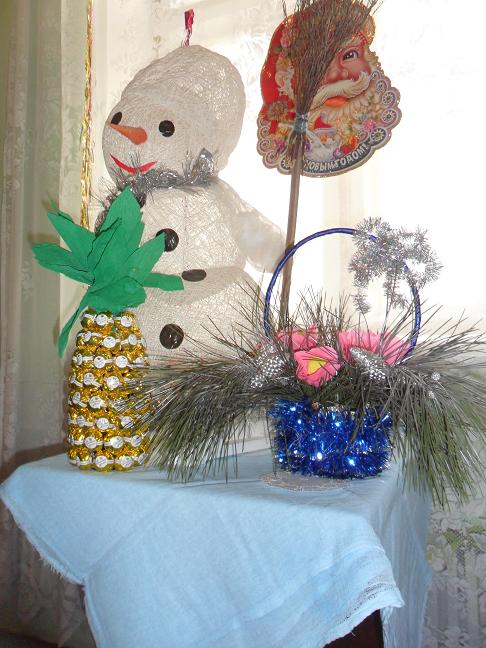 Работа семьи Черняевой Вари
Работа семьи Шевцовой Маши
Работа семьи Ильченко Даши и Сони
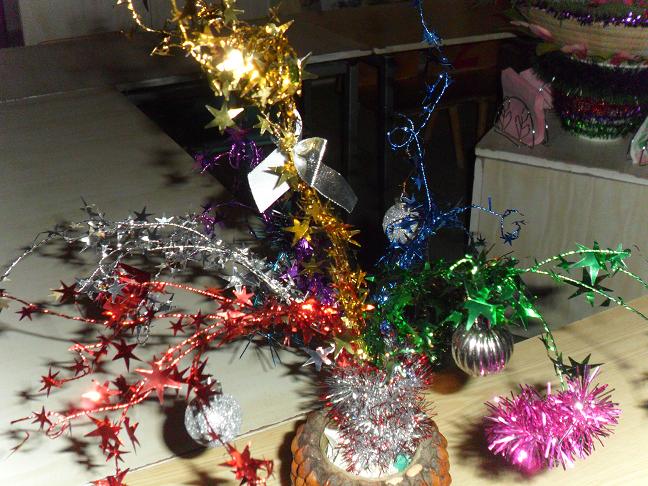 Вы можете использовать 
данное оформление 
для создания своих презентаций, 
но в своей презентации вы должны указать 
источник шаблона: 

Фокина Лидия Петровна
учитель начальных классов
МКОУ «СОШ ст. Евсино»
Искитимского района
Новосибирской области
Используемые источники:
Феи http://antalpiti.ru/oformlenie/kartinki/princessy-feechki-poni/
Сайт http://linda6035.ucoz.ru/
СПАСИБО АВТОРАМ ФОНОВ И КАРТИНОК